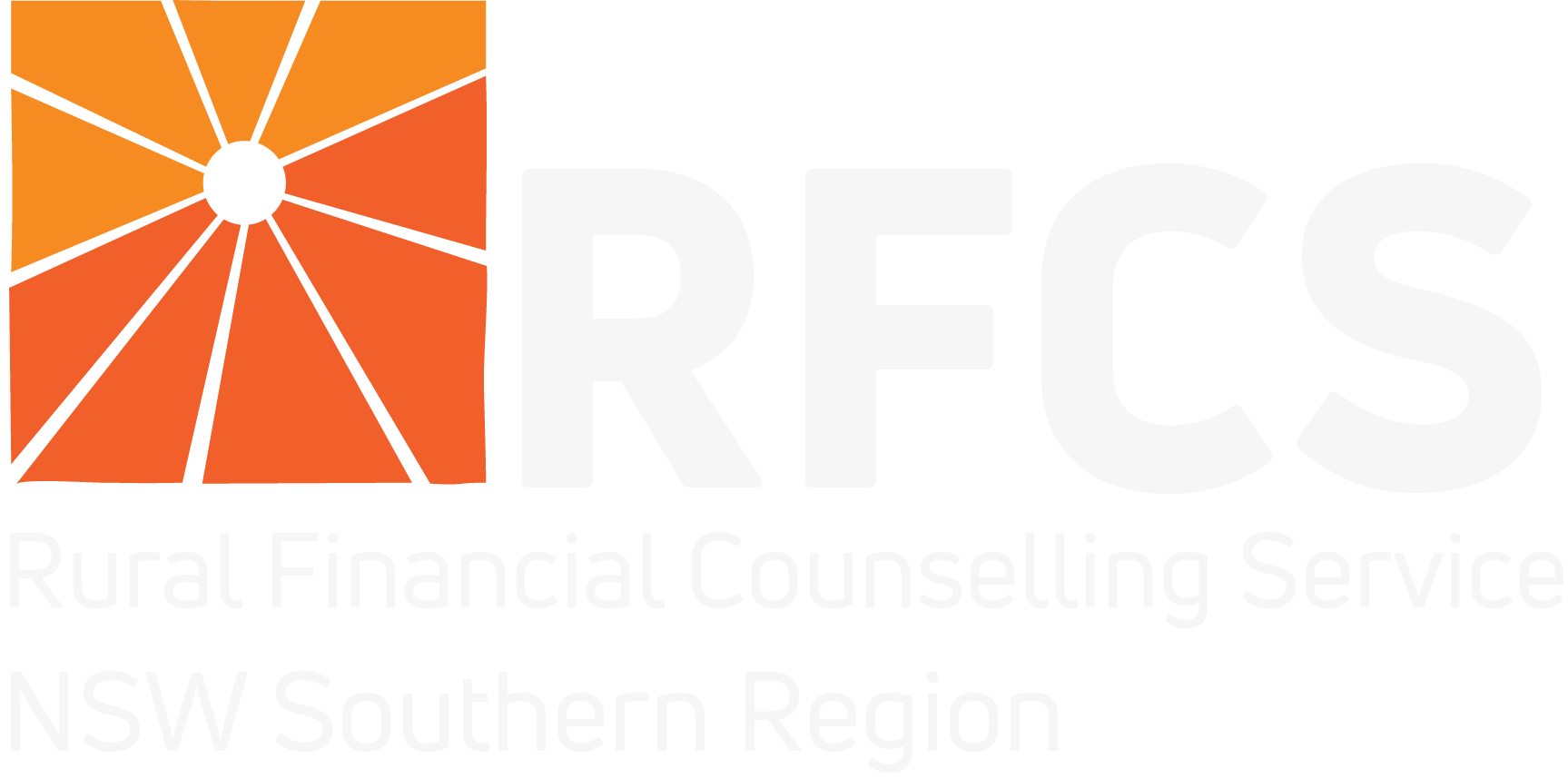 Tony Flett
 Rural Financial Counsellor - Deniliquin
0428 815 766
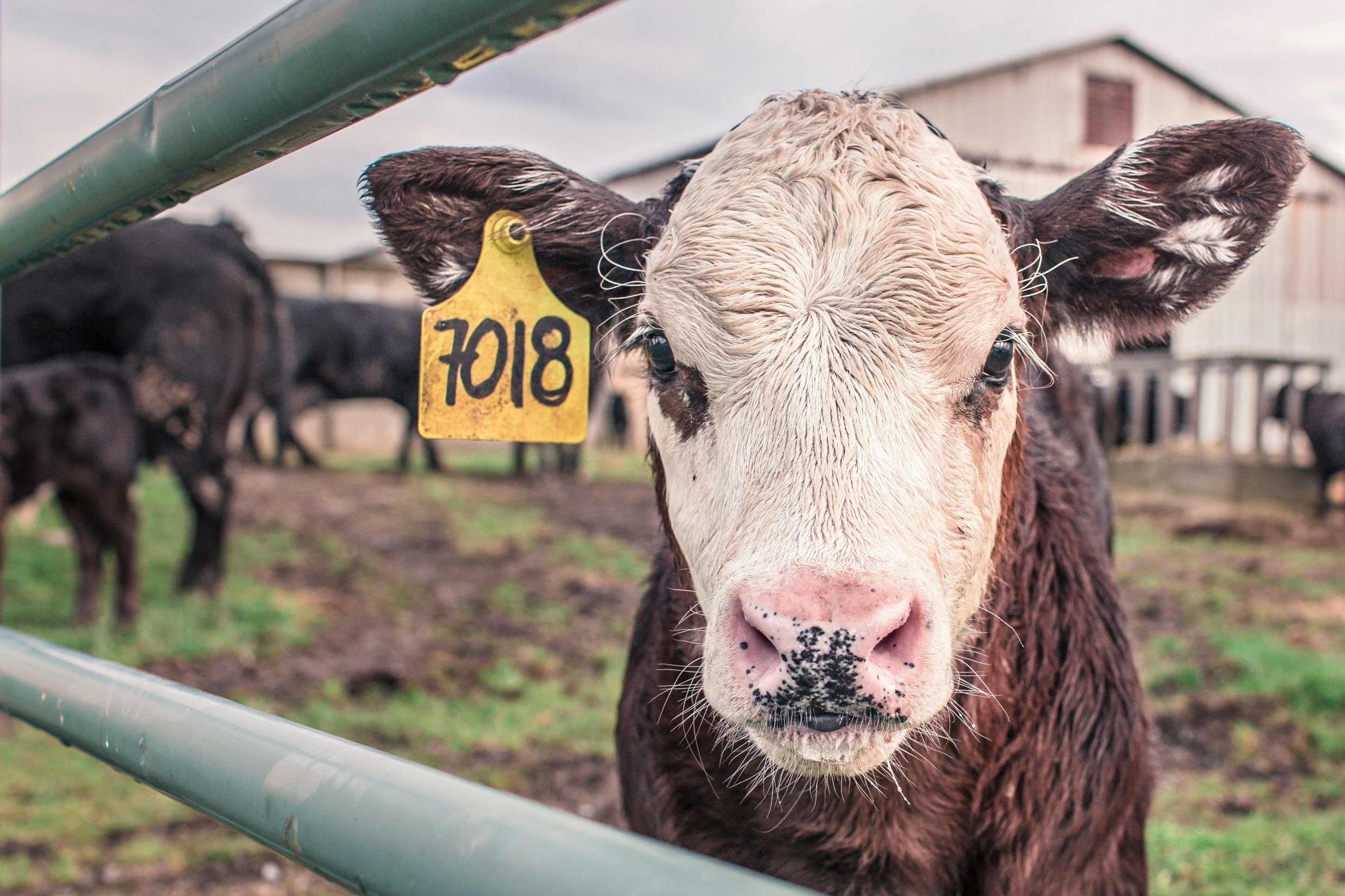 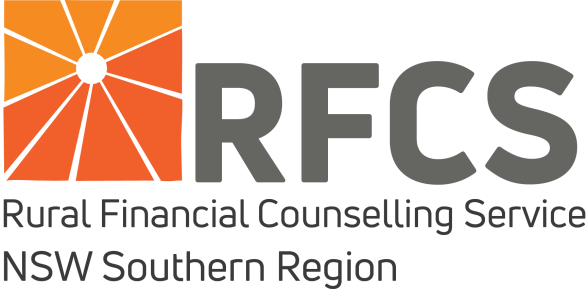 Funded by Federal & State Governments
No charge, free service
Confidential
Impartial
Independent
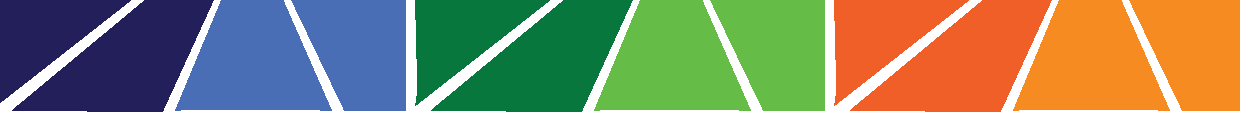 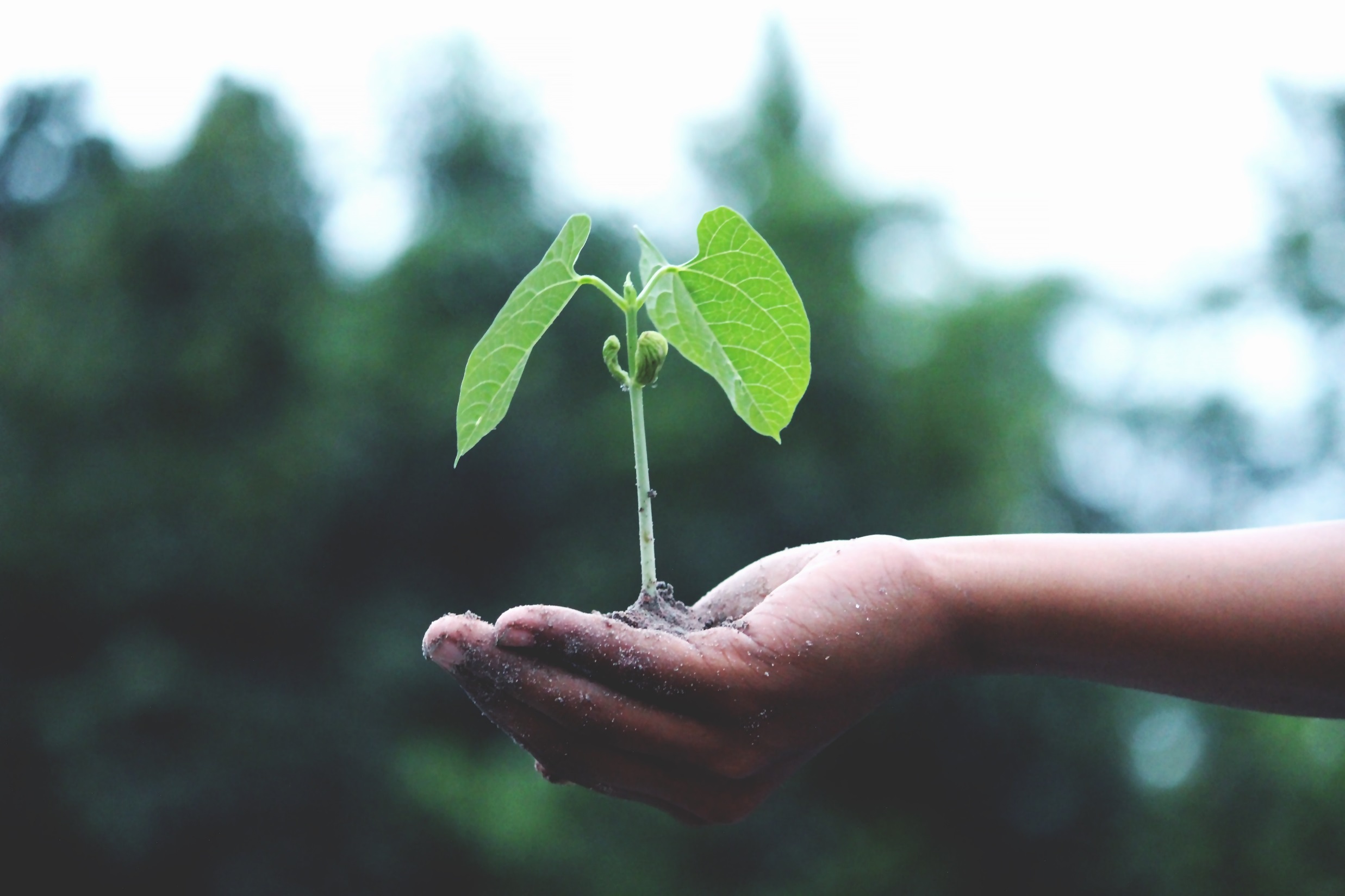 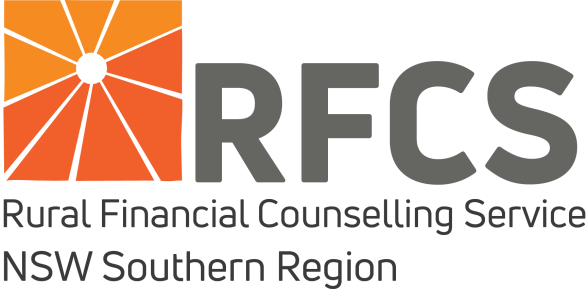 Help you develop options for your business
Assist you to access programs, loans, support
Help with budgets and cash flows
Meetings with lenders or creditors
Preparation for succession discussions
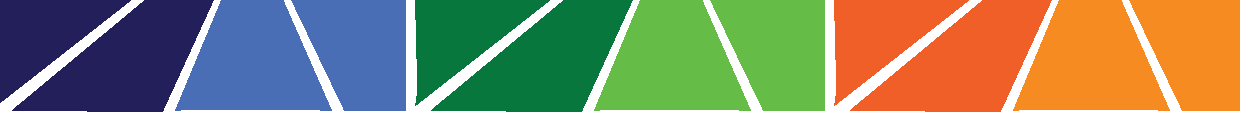 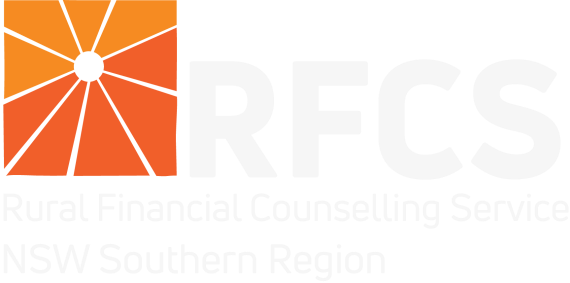 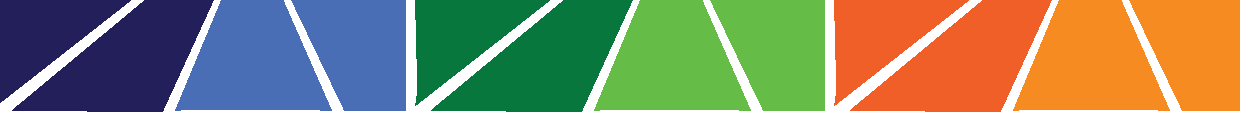 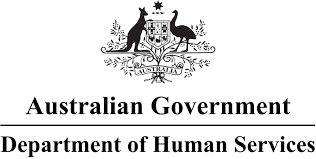 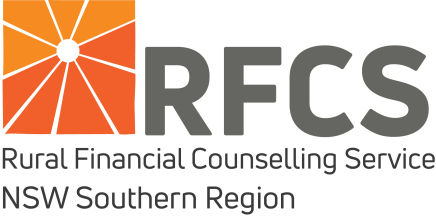 Farm Household Allowance
Approx. $26,000p.a. per couple
$1,500 voucher for Financial Assessment
$3,000 Activity Supplement
$80,000 Off-Farm Income Off-Set
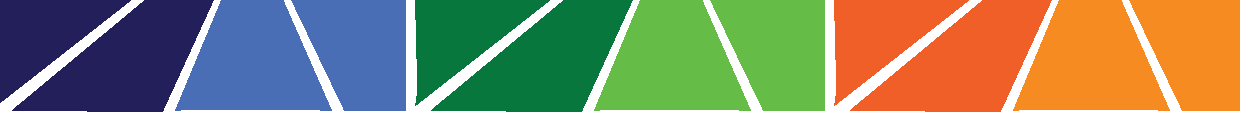 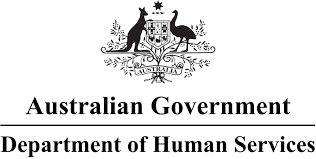 Farm Household Allowance   |  Restrictions
$5 million of net farm assets, after debt
$387k of off-farm assets.
Farm Management Deposits
Shares
Property
Accommodate sale of assets
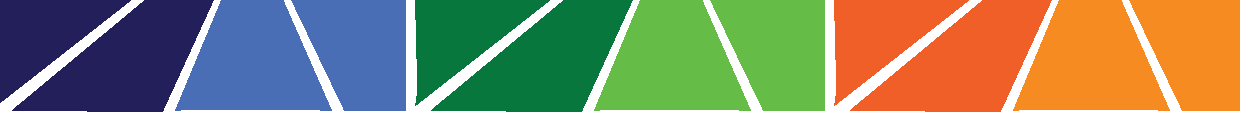 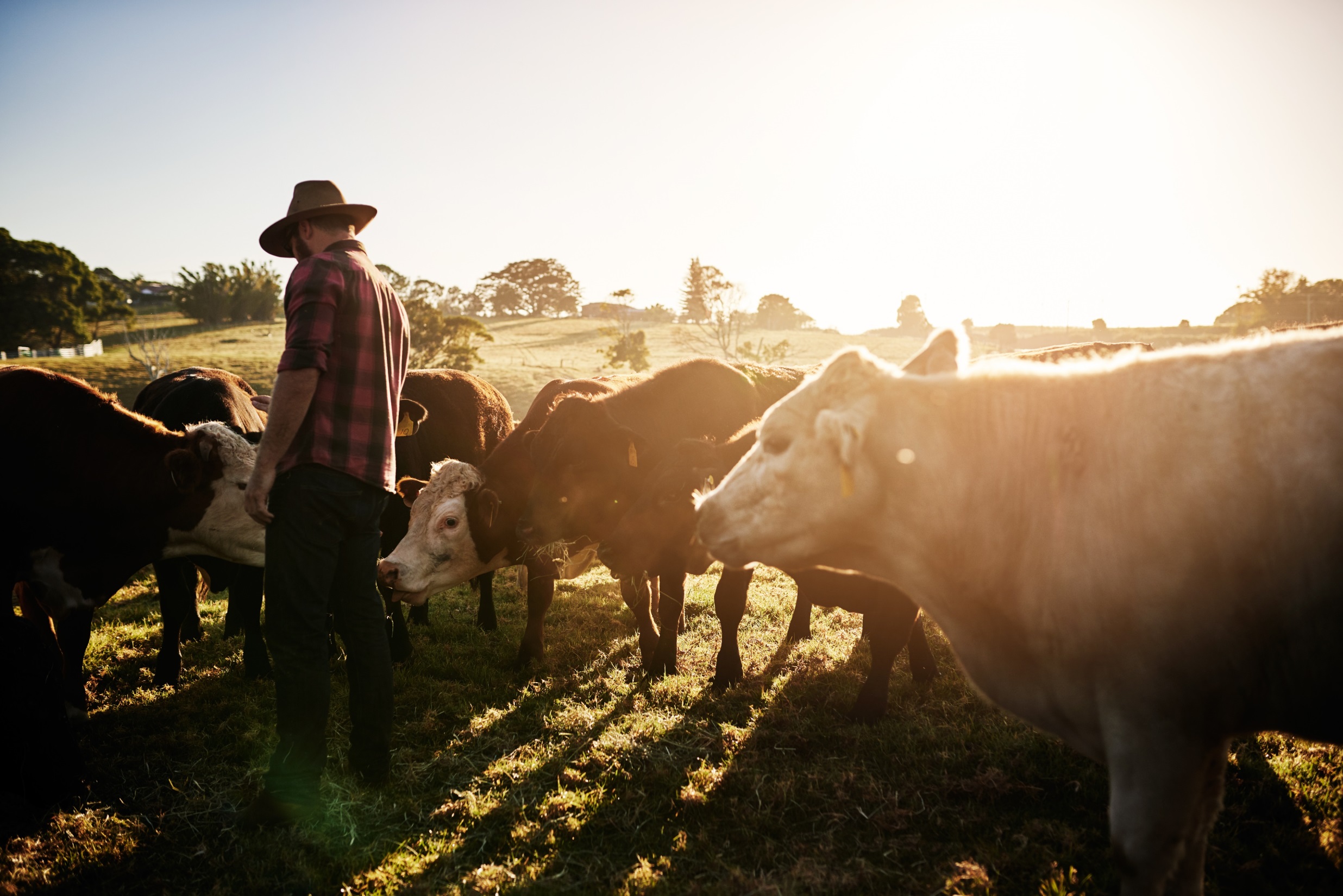 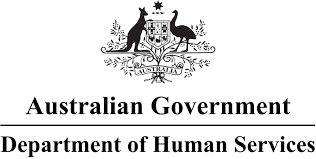 Farm Household Allowance
Farm Household Case Officers

Farmer Assistance Hotline 132 316
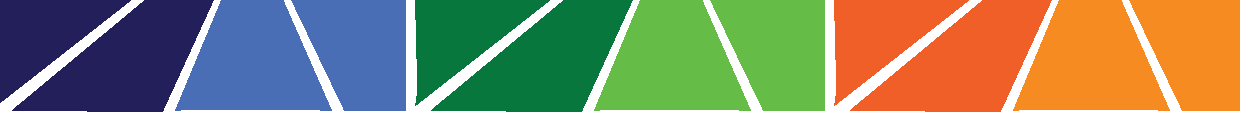 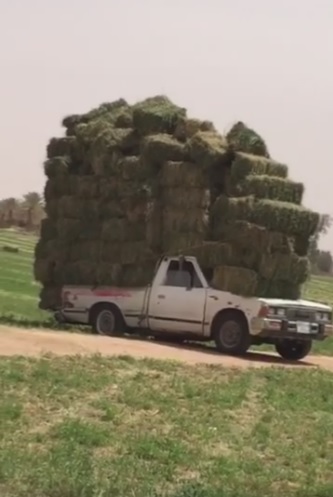 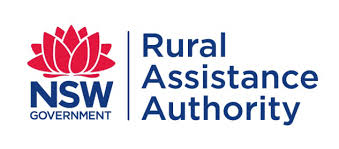 Transport Subsidy
30th September last chance for 2018/19 invoices
Own movements-log books or NVD’s 
Fertiliser / Seed / Chemicals now covered
$7.5 max rate increased
50% short trip rate
Maximum distance limit removed
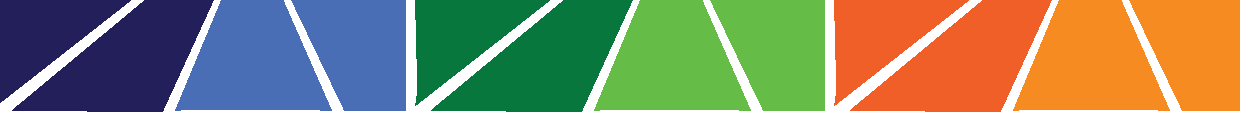 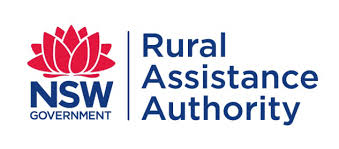 Emergency Water Infrastructure Rebate
25% up to $25,000
Desilting, tanks, pipes, pumps, generators, solar power
Claim back to 1st July 2018
Small time investment
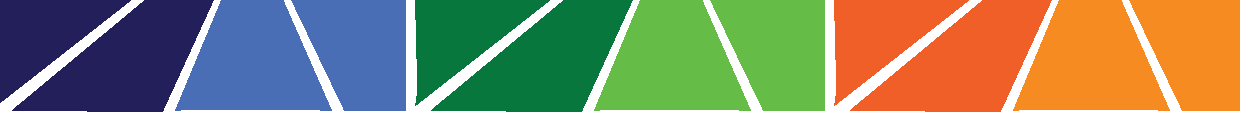 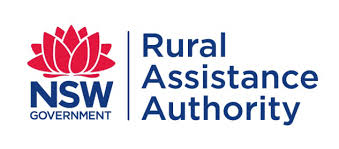 Drought Assistance Fund
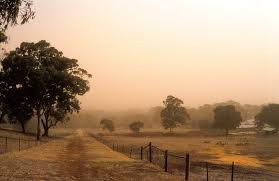 $50k interest free, repayment free for 2 years
Double dip 2018 and 2019, to $100k
Eligibility broadened
Fodder/Grain Storage
New/Upgrade Stock Water
Profitability and Resilience
Statutory Charge, Mortgagee Consent
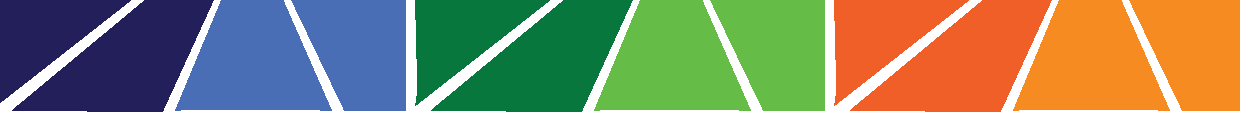 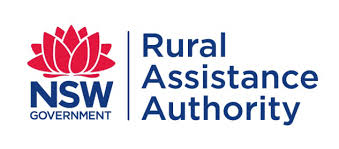 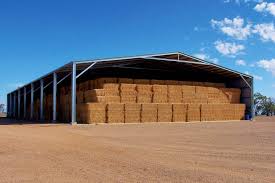 Farm Innovation Fund
2.5% Interest Rate
Up to $1 million per application
Permanent Infrastructure 
Monthly Cash Flow Budget 2019/20
Business Plan
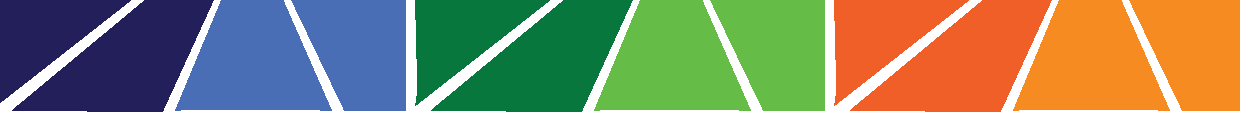 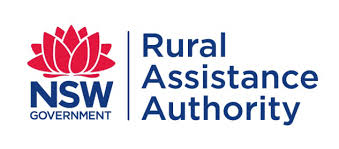 Farm Business Skills Program
Risk Management
Financial & Business Management
Business Planning & Drought Preparedness
$5k + additional $4k
50:50
Course fees, travel costs, child care, succession
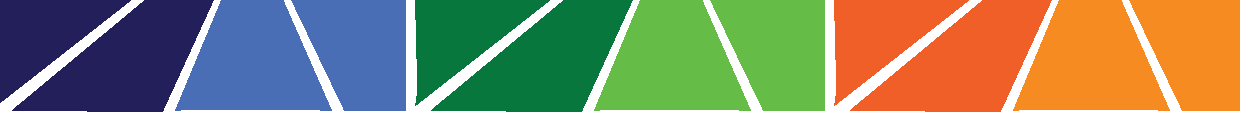 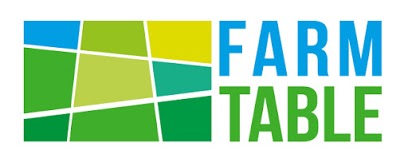 Farm Business Development Program
Website: Farm Table https://farmtable.com.au/
18-35 year-old
Workshops
Business Coaching
On-line Business School
Social Media connections
Group funding available, up to $10k, 3+ group size
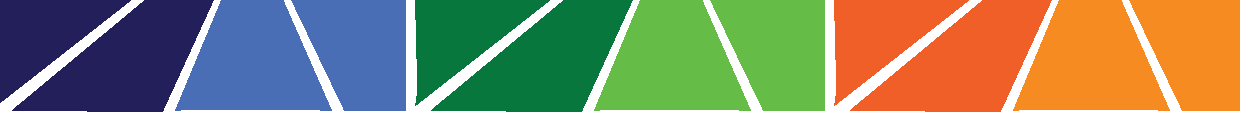 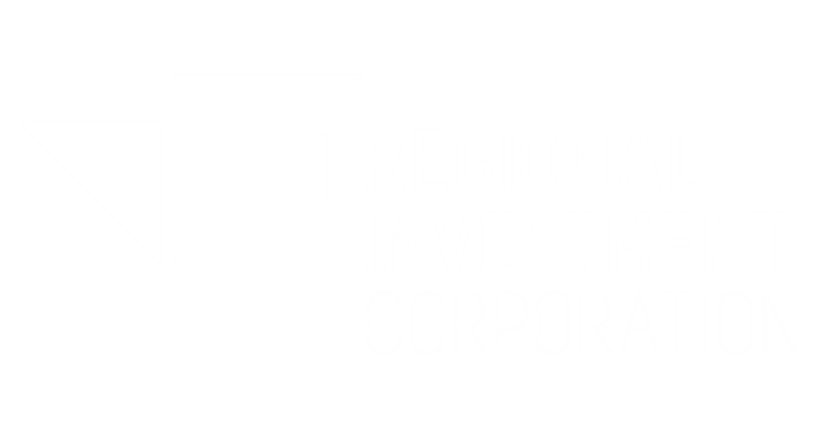 Regional Investment Corporation
3.11%
Loans to $2 million 
5 years interest only, 5 years I/P
Refinance 50% commercial debt
Replanting / restocking
Working capital
Pay creditors
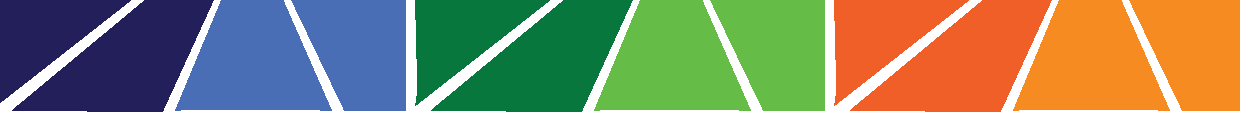 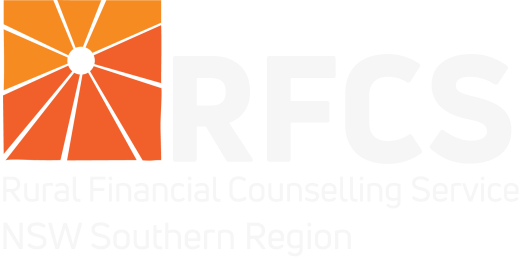 RFCS Counsellors
Tony Flett   |   Deniliquin         0428 815 766
Darren Macartney | Hay         0410 622 599
Airlie Hoskins | Coleambally  0429 396 729

Rural Financial Counselling: https://www.rfcsnsw.com.au
Rural Assistance Authority: https://www.raa.nsw.gov.au
Regional Investment Corporation: https://www.ric.gov.au
Farm Table: https://farmtable.com.au
Drought Hub: https://www.dpi.nsw.gov.au/climate-and-emergencies/droughthub
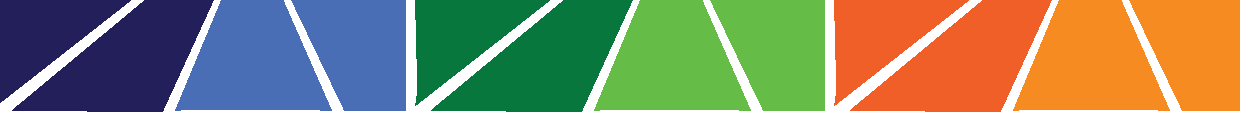